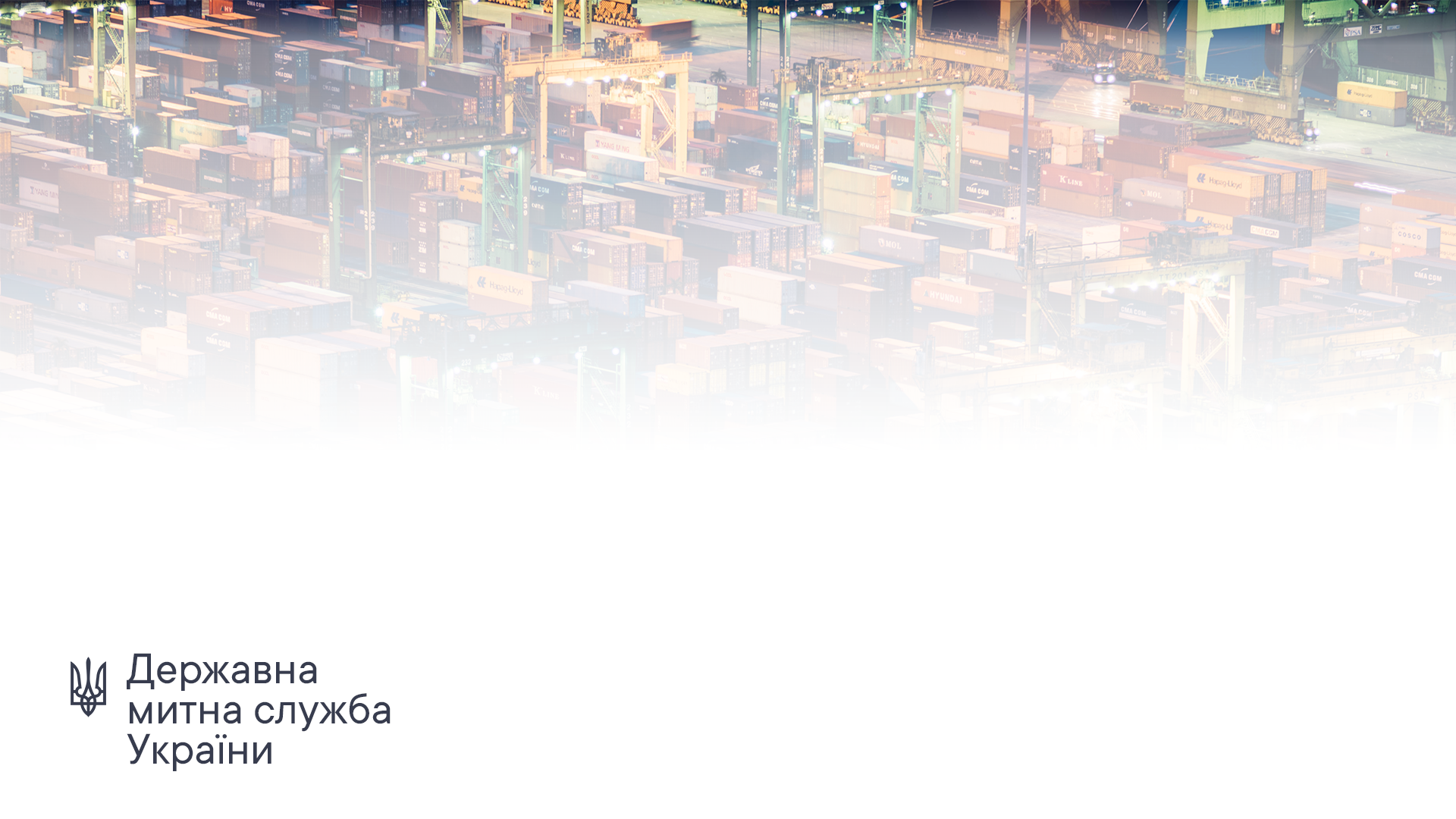 Проєкт
ПРОФЕСІЙНИЙ СТАНДАРТ
«ІНСПЕКТОР МИТНИЙ»
Департамент по роботі з персоналом
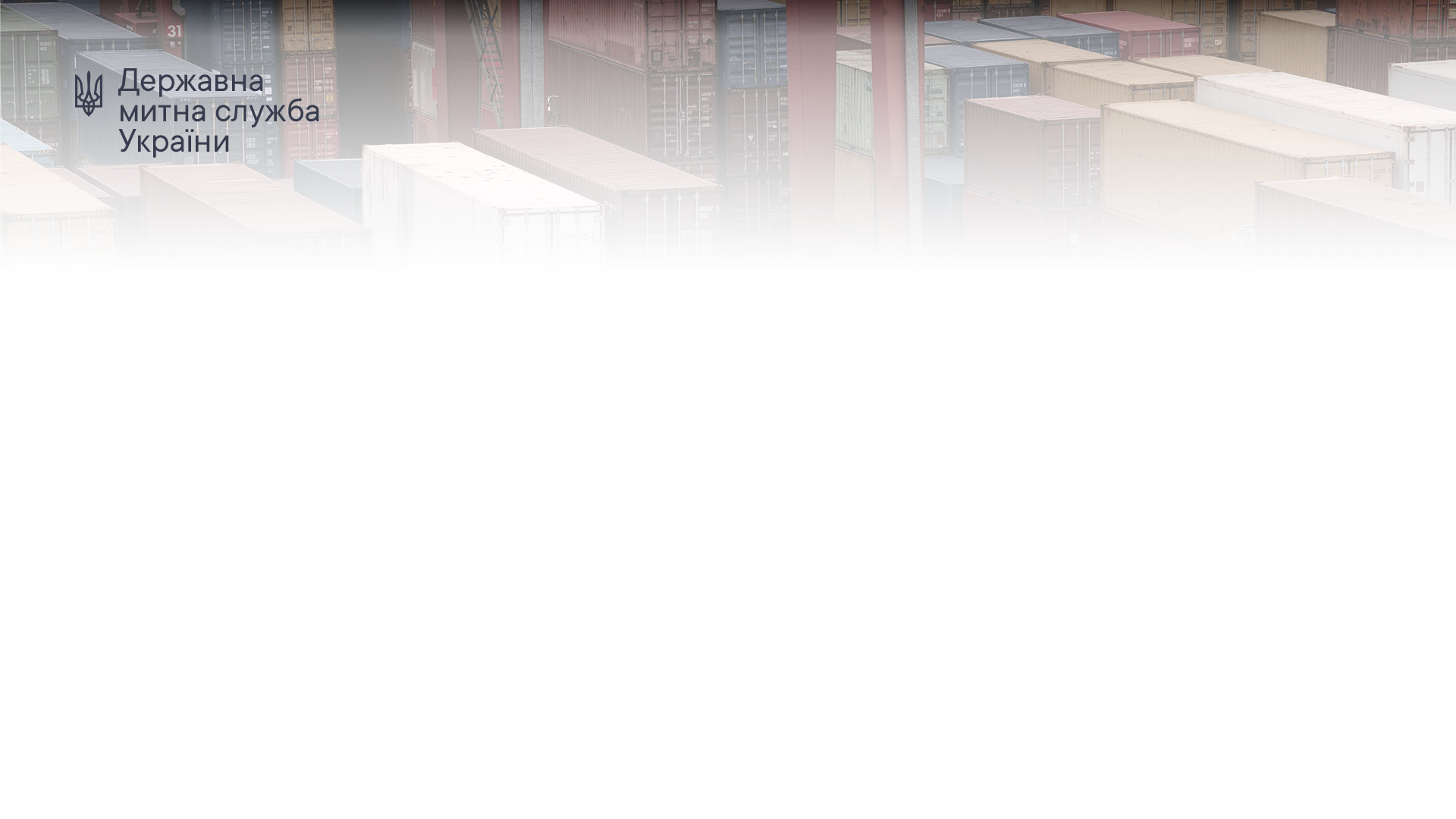 Нормативна база:
Порядок розроблення, введення в дію та перегляду професійних стандартів, затверджений постановою Кабінету Міністрів України від 31 травня 2017 року №373;
Наказ Державної митної служби України «Про утворення робочої групи з розроблення
Професійного стандарту «Інспектор митний»» від 30.09.2024 №1127
ЗАЯВКА на розроблення проекту професійного стандарту (зареєстрована 21.08.2024)*
Актуальність роботи:
Один з механізмів реалізації стратегії розвитку управління людськими ресурсами:
Залучення молоді до роботи в митних органах, зокрема й, з профільних закладів вищої освіти, з якими укладено Меморандуми про співпрацю, та освітні програми яких відповідають Професійному стандарту «Інспектор митний»
ǃ *УВАГА!!! Орієнтовний строк проведення робіт – 18 місяців
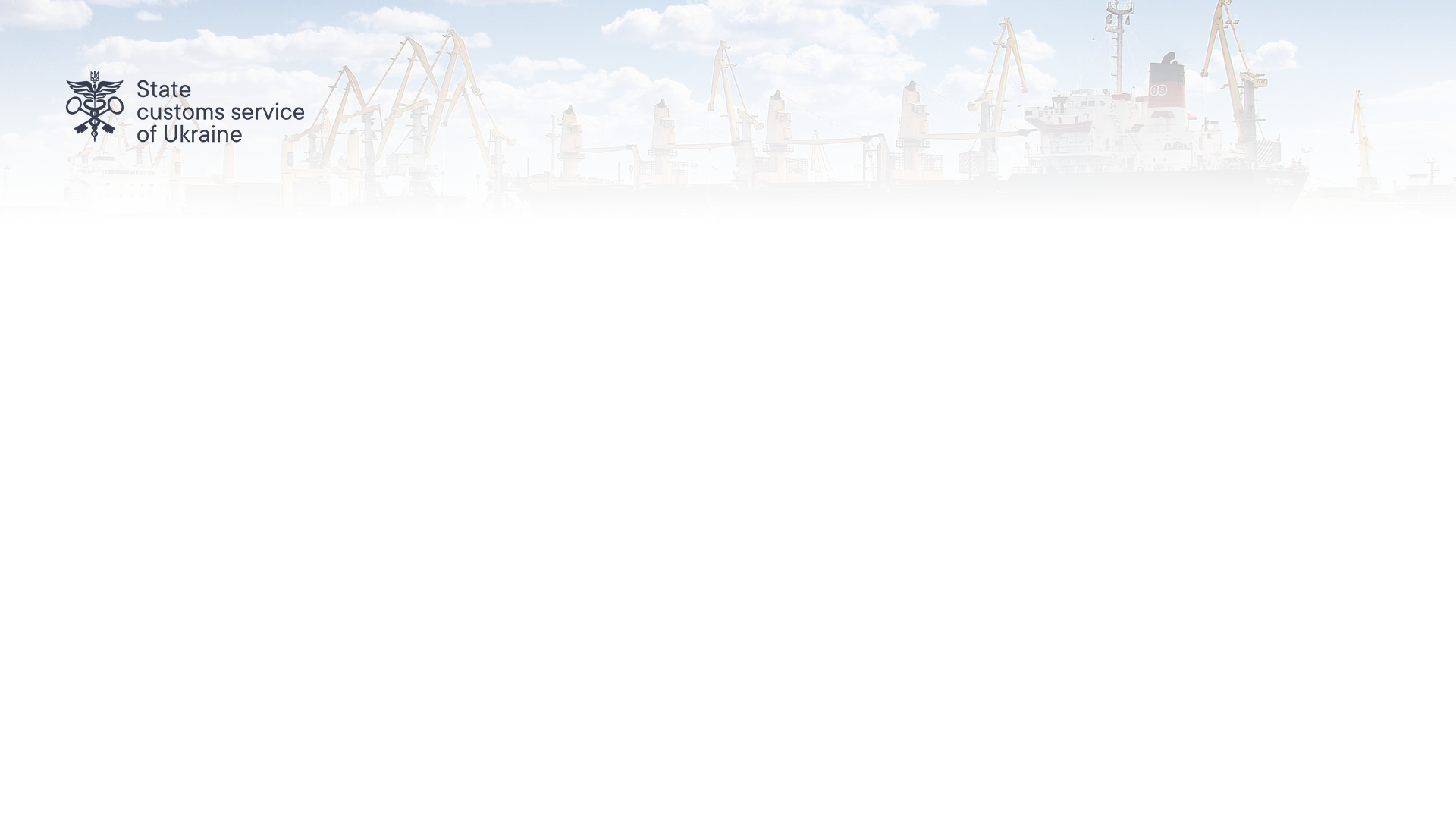 І. Назва професійного стандарту 
       Інспектор митний
1. Мета діяльності за професією
Забезпечення контролю за дотриманням митного законодавства при переміщенні товарів і транспортних засобів через митний кордон, захист економічних інтересів держави.
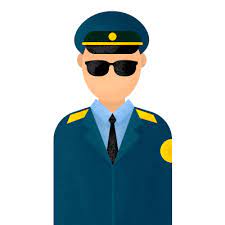 3. Назва професії «Інспектор митної служби, 3441»

4. Узагальнена назва професії «Інспектор митної служби.»
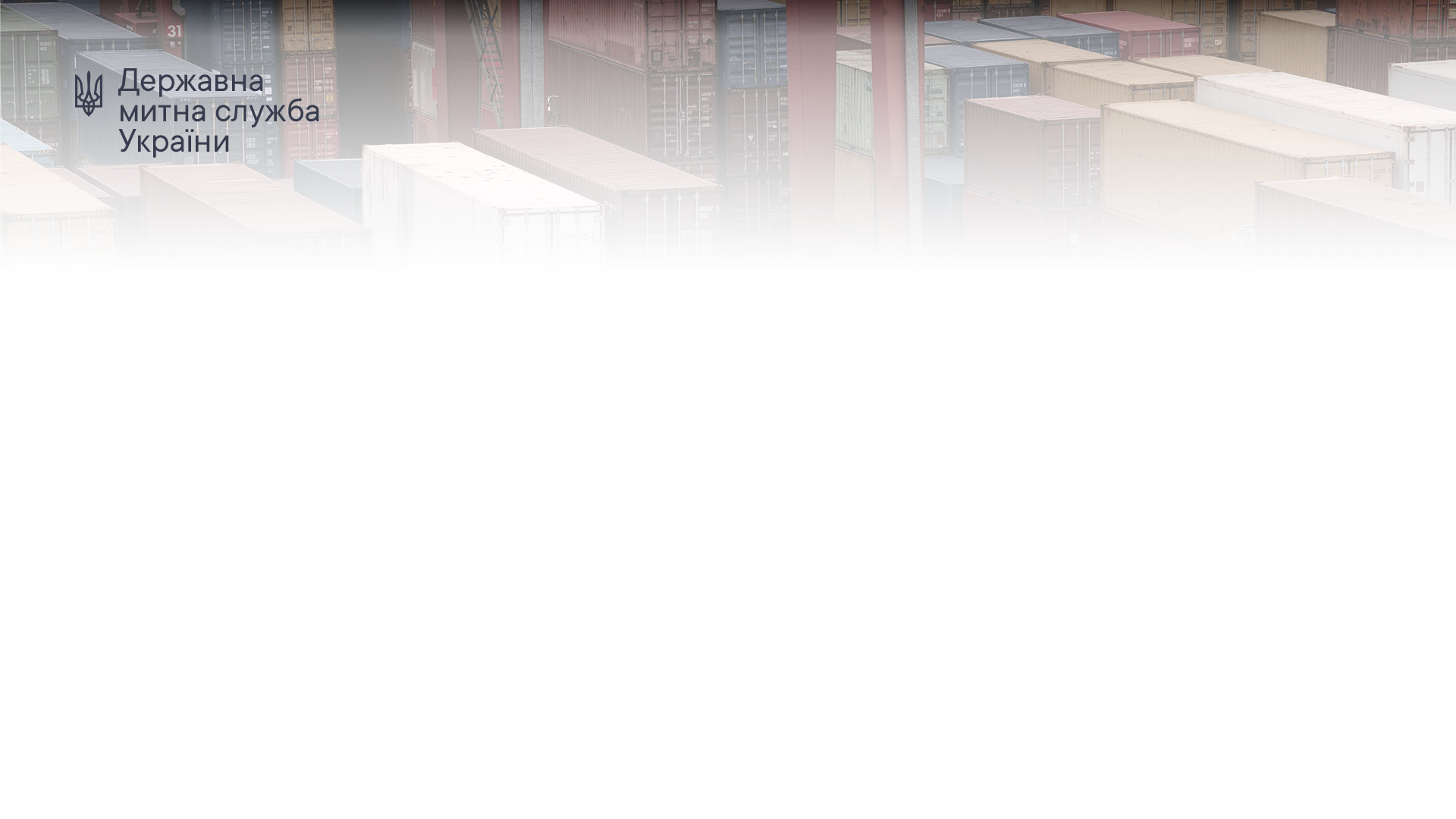 ІІІ. Здобуття професійної кваліфікації та професійний розвиток
1.	Здобуття професійної кваліфікації
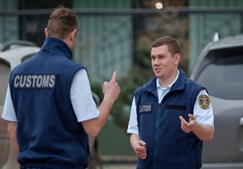 ǃ ІІІ. Здобуття професійної кваліфікації та професійний розвиток відповідно до норм діючого законодавства з питань державної служби з урахуванням специфіки організації митних органів
3. Нормативно-правові акти та 
нормативно-технічні документи з питань професійної діяльності
Конституція України. 
Митний кодекс України (Закон України від 13 березня 2012 року№ 4495-VI).
Податковий кодекс України (Закон України від 02 грудня 2010 року № 2755-VI).
Закон України «Про державну службу» від 10.12.2015 р. № 889-VIII
Закон України «Про запобігання корупції» від 14.10.2014 р. № 1700-VII.
Вимоги до знань законодавства визначаються відповідно до здійснюваних функцій
Митні процедури
Протидія контрабанді
Транзитна процедура
Управління ризиками
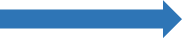 Митний аудит
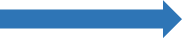 Актуальні питання:
Визначити оптимальний перелік нормативно – правових актів
ǃ Рекомендація: розробити та затвердити актуальний перелік документів з питань професійної діяльності, який допоможе закладам вищої освіти розробляти новітні освітні програми
IV. Загальні компетентності
Умовні 			Загальні компетентності
позначення	
ЗК.01 		Здатність до логічного мислення, узагальнення, конкретизації, розкладання складних 			питань на 	складові, виділяти головне від другорядного, виявляти закономірності
ЗК.02		Здатність до пошуку, оброблення та аналізу інформації з різних джерел, проведення                      		досліджень на відповідному рівні
ЗК.03		Здатність виявляти, визначати та виробляти варіанти вирішення проблем
ЗК.04		Здатність до адаптації та дії в новій ситуації
ЗК.05		Здатність генерувати нові ідеї
ЗК.06		Здатність обґрунтовувати власну позицію, використовувати прийоми, методи порівняння і 		узагальнення, доведення аргументів прикладами
ЗК.07		Здатність самоорганізовуватися та працювати самостійно
ЗК.08		Здатність спілкуватися з представниками інших професійних груп різного рівня, з 			експертами з інших видів економічної діяльності
ЗК.09		Здатність планувати та управляти часом
ЗК.10		Здатність використовувати сучасні інформаційні та комунікаційні технології
ЗК.11		Здатність до управління конфліктами
ЗК.12		Здатність брати на себе зобов’язання, чітко їх дотримуватись і виконувати
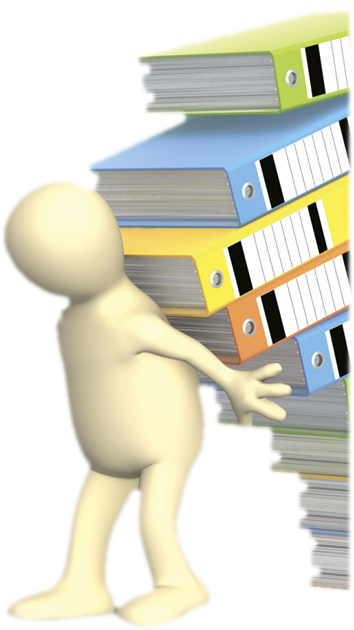 V. Перелік трудових функцій (умовні позначення трудових функцій)
ǃПрофесійні компетентності (за трудовою дією або групою трудових дій)
ǃТрудові функції
А Здійснення митного контролю, виконання митних формальностей щодо товарів, транспортних засобів комерційного призначення, що переміщуються через митний кордон України
Б Протидія контрабанді та порушенням митних правил





В Проведення митного аудиту
Здатність забезпечувати виконання сукупності митних формальностей, необхідних для проведення митного
контролю товарів та транспортних засобів, що переміщуються через митний кордон України.
Здатність здійснювати заходи із протидії контрабанді та порушенням митних правил.
Здатність проводити аналіз діяльності підприємства, яке здійснює зовнішньоекономічну діяльність (оцінка ризиковості діяльності підприємства з питань своєчасності нарахування та сплати податків).
Здатність здійснювати митні формальності під час проведення пост-митного контролю у тому числі документальних перевірок.
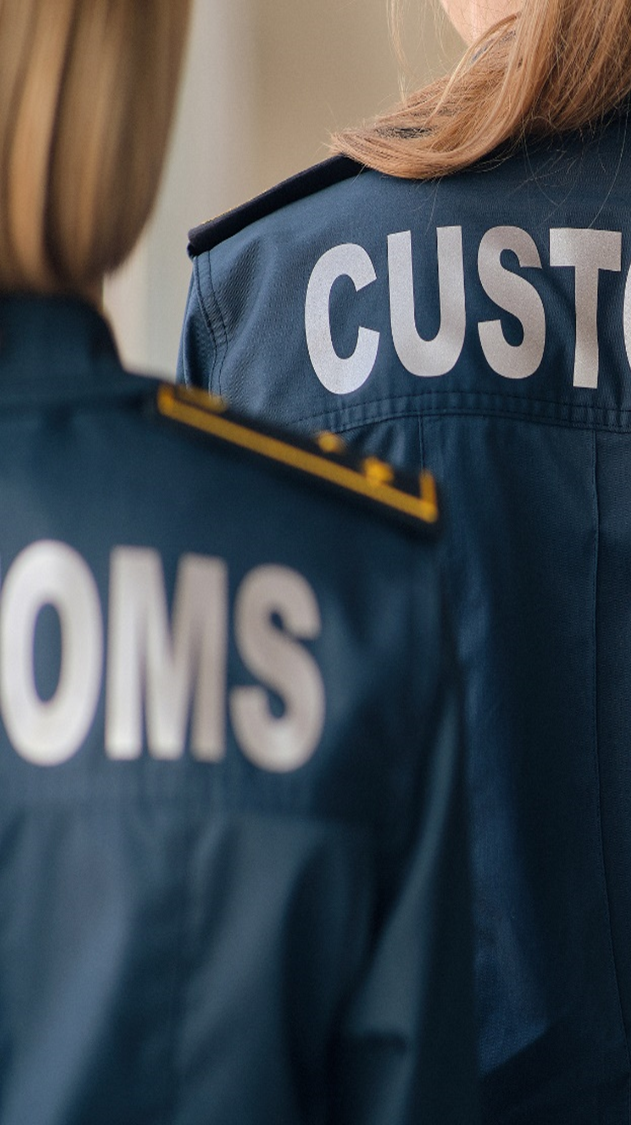 VI. Опис трудових функцій
трудові функції; предмети і засоби праці (обладнання, устаткування, матеріали, продукти, інструмент); професійні компетентності (за трудовою дією або групою трудових дій), знання, уміння та навички
VII. Відомості про розроблення та затвердження професійного стандарту
1. Повне найменування розробника професійного стандарту Державна митна служба України
2. Назва та реквізити документа яким затверджено професійний стандарт
Наказ Державної митної служби України від ____.____ 202_ № _____
3. Реквізити висновку суб’єкта перевірки про дотримання вимог Порядку розроблення, введення в дію та перегляду професійних стандартів під час підготовки проєкту професійного стандарту
Висновок Національного агентства кваліфікацій….
4. Реквізити висновку репрезентативних всеукраїнських об’єднань професійних спілок про погодження проєкту професійного стандарту 

VIІI. Дата внесення професійного стандарту до Реєстру ___ ______ 202_ рік

IX. Рекомендована дата наступного перегляду професійного стандарту
2028 рік.